Na kanker weer aan het werk…..Maar hoe doe ik dat?
Ellen Claassen en Astrid Koert
2023
Inhoud
Belang van werk

Hoe houd ik zelf de regie?

Inzicht in Wet Verbetering Poortwachter en betrokken personen/instanties

 Waar houd ik rekening mee bij het maken van een plan voor werkopbouw?
Belang van werk
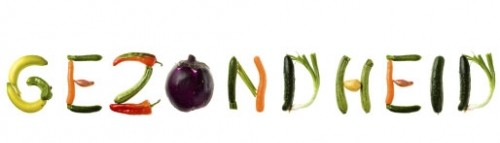 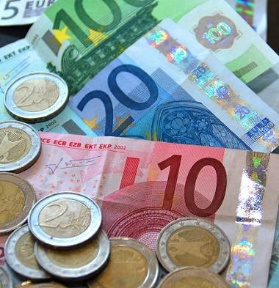 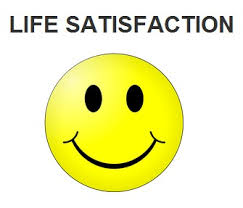 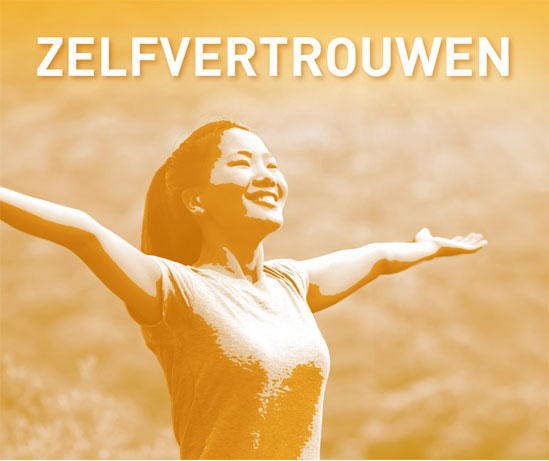 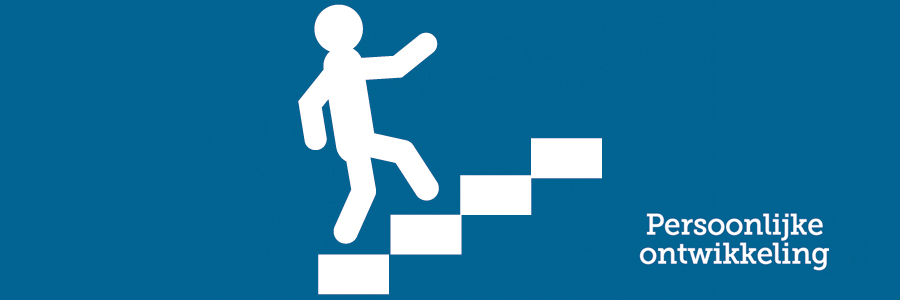 Werken is 
meedenken, 
meedoen 
en meetellen
Eigen regie
Regie nemen betekent zelf kunnen beslissen,
bewust zijn van je capaciteiten en weten dat je
de keuzes maakt die het best bij je passen en die
je aankunt!

Hiervoor heb je nodig: 
Kennis van wet en regelgeving
Inzicht in eigen mogelijkheden
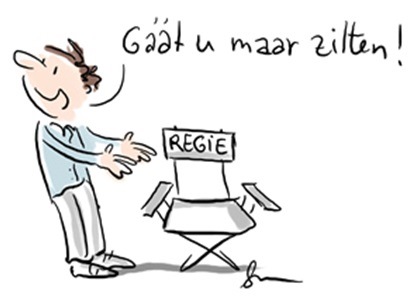 Wet- en regelgeving
1. Wet Verbetering Poortwachter, (WVP)
2. wet Werk en Inkomen naar Arbeidsvermogen (WIA)
Wet Verbetering Poortwachter
Doel van de wet: voorkomen en bekorten van verzuim

Uitgangspunten:
Werkgever en werknemer 50-50 verantwoordelijk
Je doet wat je kan
Werken loont
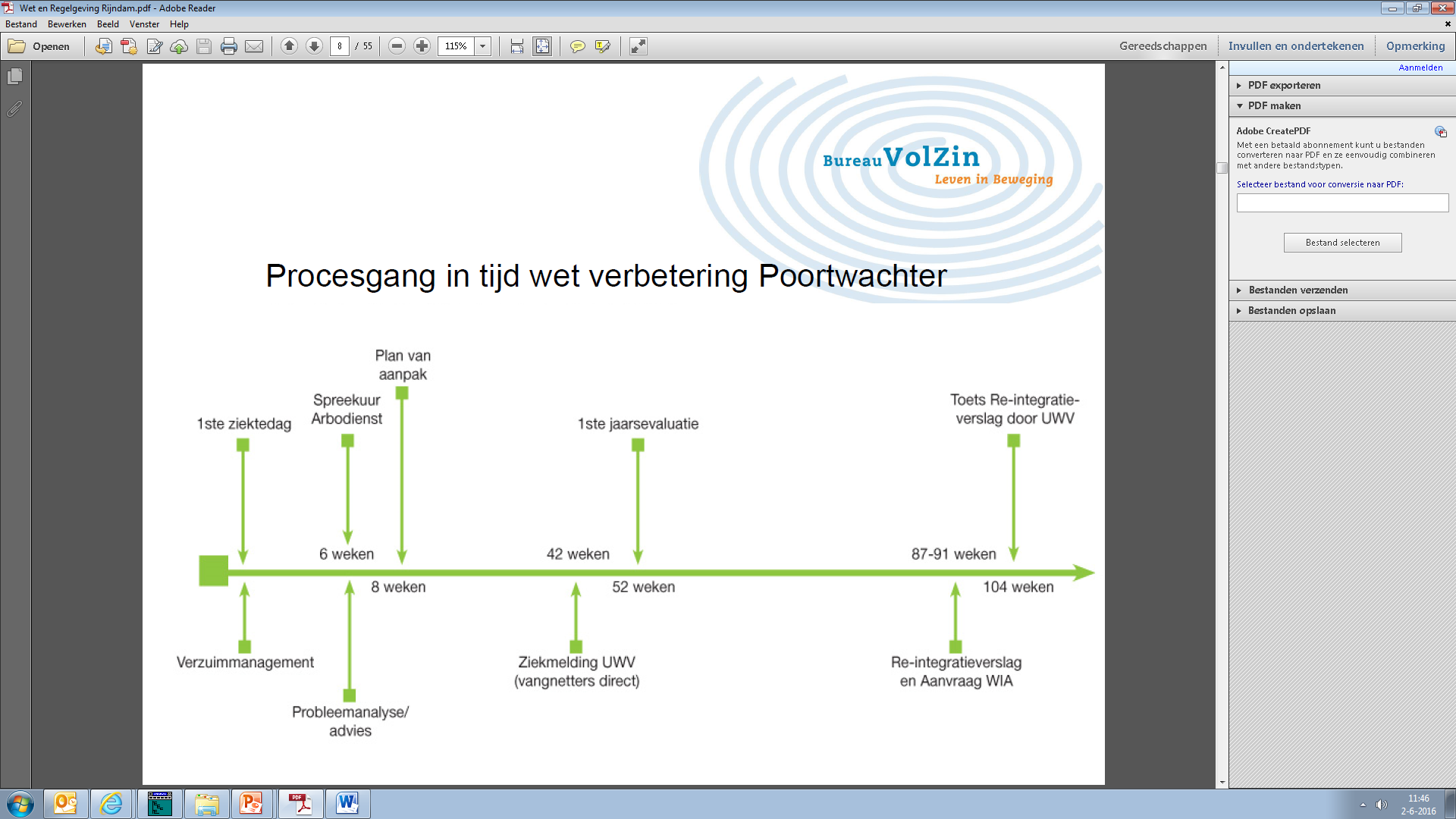 1e jaarsevaluatieWet verbetering poortwachter
Keuzemoment:
1a	Eigen werk 
1b	Passend werk bij eigen werkgever
2 	Passend werk bij andere werkgever

(o.b.v. Functionele mogelijkhedenlijst en arbeidsdeskundig onderzoek)
Rol van bedrijfsarts
Geeft advies over uw arbeidsgeschiktheid of -ongeschiktheid op basis van gesprekken met u. 
Bedrijfsarts heeft een onafhankelijke positie en adviseert werkgever en werknemer over de mogelijkheden.
Schrijft probleemanalyse: (in overleg werknemer)
Ziekteprognose
Wensen
Belastbaarheid werknemer (Wat kan je? Hoe ervaar je het?) 
Mogelijkheden werkgever
Zijn er aanpassingen nodig in het werk?
Sociale wetgeving (ziektewet, WIA)
Informeert bij behandeld arts of behandelaar (alleen met schriftelijke toestemming)
Doorverwijzen naar specialist

Neem een vertrouwd persoon mee!
Verschil bedrijfsarts en arbo-arts
Arboartsen zijn basisartsen en staan net als bedrijfsartsen geregistreerd in het BIG-register. Zij hebben alleen niet de specialisatie ‘arbeid en gezondheid bedrijfsgeneeskunde’. Arboartsen mogen, alleen onder toezicht van een bedrijfsarts (supervisie) hetzelfde werk doen als bedrijfsartsen. Aan die supervisie worden eisen en voorwaarden gesteld. Verder is het verschil tussen een bedrijfsarts en een arboarts dat alleen een bedrijfsarts mag doorverwijzen naar een specialist.
Werkgever
Actieve rol
Passend werk bieden in 1e ziektejaar
Werk passend maken? 
Als er geen arbeidsplaatsen zijn of geen formatieruimte is, kan herplaatsing van werkgever niet verlangd worden
Werkgever draait voor de kosten op (Reintegratiebegeleiding , bekostigen sollicitatietraining, opleiding, coaching op het werk)‏
Grens redelijkheid: in ieder geval als re-integratie bedrijfsvoering financieel onevenredig zwaar zal belasten
Plichten werknemer
Blijven inspannen voor terugkeer naar werk op eigen werkplek
Actief werken aan herstel
Snel passend werk vinden
Bereidheid tot werken tonen! 
Niet verplicht om diagnose te vertellen wel arbeidsprognose

Tip: zelf relevante gegevens bewaren ivm. re-integratiedossier.
Regelgeving na 2 jaar
Inkomensvoorziening 
Volledig 
Arbeidsongeschikten
volledig (>80%)
& duurzaam
Werkhervattingsregeling
Gedeeltelijk  
Arbeidsgeschikten
loondoor betaling
 2 jaar
35-80% +
volledig niet duurzaam
geen regeling:
verantwoordelijkheid
werkgever
en werknemer
< 35%
Alle betrokkenen. Maar hoe sta jij daarin?
Korte pauze
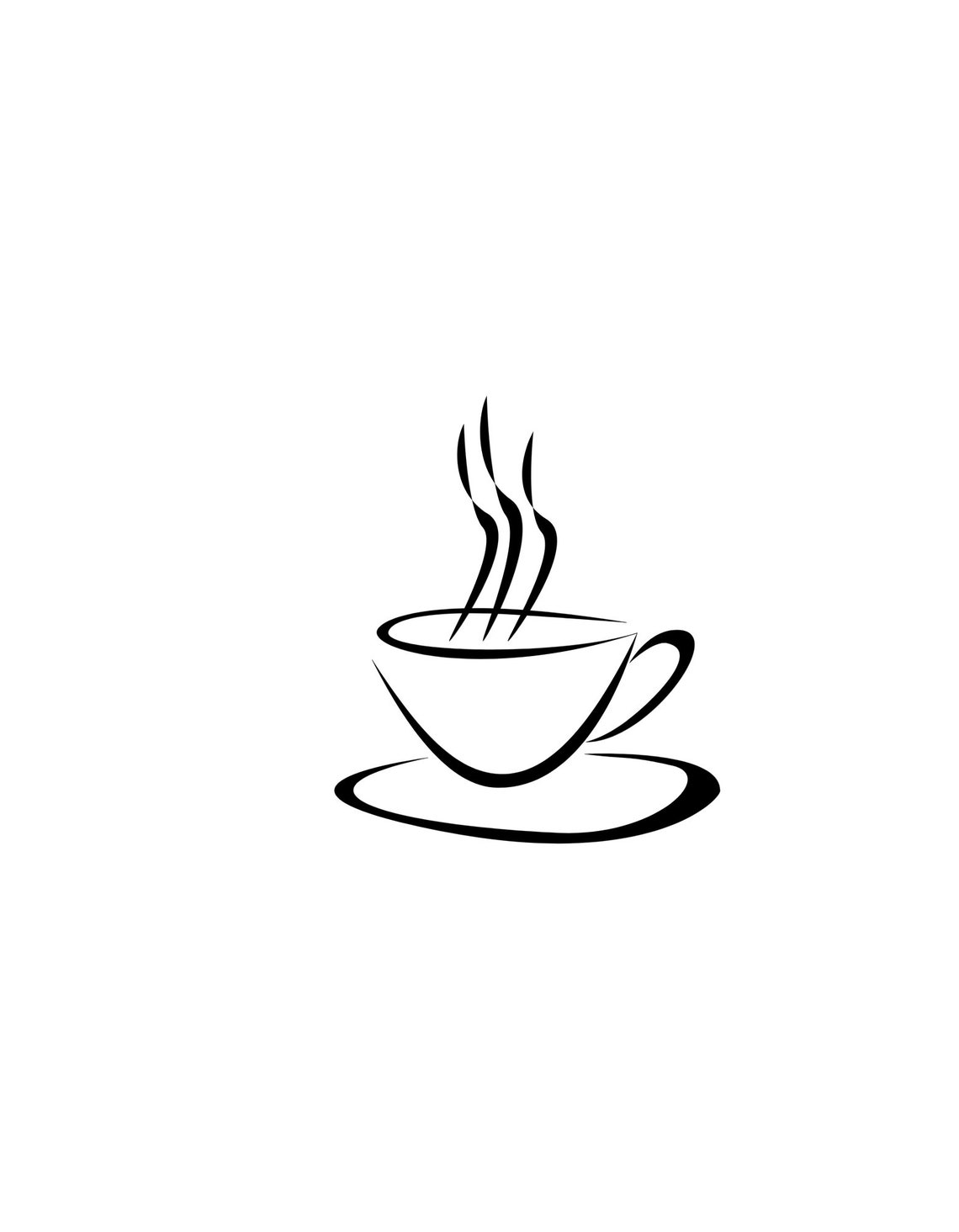 Weer aan het werk
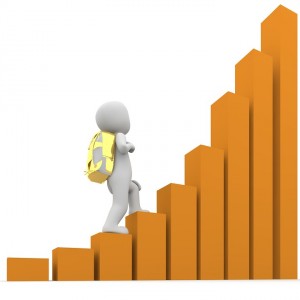 Re-integreren gaat stap voor stap  
Maak zelf een PLAN! 
Samen met werkgever en bedrijfsarts.
Geef duidelijk de verwachtingen/mogelijkheden aan. 
Informeer werkgever en collega’s over de situatie en mogelijkheden. 
Dagboek bijhouden voor werkdagen
Idee achter opbouwen tijdens werk
Opbouw in duur
Uren per dag en per week. 
Gedurende twee/drie weken ivm stabiliseren
Stapsgewijs
Opbouw in taken
Van licht naar zwaar
Nemen van verantwoordelijkheden
Boventallig zijn
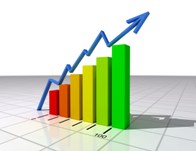 Verwachtingsmanagement
Hoe hoog leg jij de lat? 

Kleine haalbare stapjes zijn beter behapbaar dan grote.

Positieve ervaringen geven zin om door te gaan
Tips/adviezen
Houd contact met je werk
Kijk in hoeverre u wilt/kunt werken
Houdt je collega’s/ werkgever op de hoogte van hoe het met je gaat, welke werkmogelijkheden er zijn en hoe ze jou kunnen ondersteunen. 
Bespreek wensen/ideeën en maak afspraken
Bespreek eventuele werkaanpassingen

WAT HEB JE NODIG OM AAN HET WERK TE GAAN OF TE BLIJVEN? WEES CONCREET!
In de praktijk
Vrijwel altijd aanpassing nodig:
Werktijden
Werktempo
Taken
Ondersteuning.
Balans werk/prive
Assertiviteit
Waar liggen je grenzen zowel fysiek als mentaal? 
Hoe voel je wanneer je over je grenzen gaat? 
Hoe communiceer je over je mogelijkheden en beperkingen?
Werkopbouw plan
Voorstel voor start of vervolgstap werkhervatting:
Werkdagen/ werktijden:  	Bijv start met 2x2 uur
Werktaken: 			Bijv start met administratieve taken zonder werkdruk
Werkplek:			Bijv start met een prikkelarme werkplek
Pauze:  			Bijv na 45 minuten pauze op andere plek dan werkplek
Evaluatie:  			Bijv 1 x per 3 weken kort evaluatie gesprek plannen
Vervoer:  			Bijv rusten voor je gaat autorijden
En nu?
Bedenk voor jezelf en schrijf op:
Welke mogelijkheden/ belemmeringen zijn er op dit moment of verwacht je tegen te komen in werk?
Hoe ziet een ideale opbouw in werk er volgens jou uit? 

Kom je er zelf niet uit?
Een ergotherapeut kan met je meedenken 
bijv. Brigitte Boelaars www.ergokracht.nl  of Cees Eenhoorn www.ergo-eenhoorn.nl  
Ervaar je op meerdere vlakken problemen? Vraag dan een verwijzing naar de revalidatie arts
Eigen regie
Regie nemen betekent zelf kunnen beslissen,
bewust zijn van je capaciteiten en weten dat je
de keuzes maakt die het best bij je passen en die
je aankunt!

Hiervoor heb je nodig: 
Kennis van wet en regelgeving
Inzicht in eigen mogelijkheden
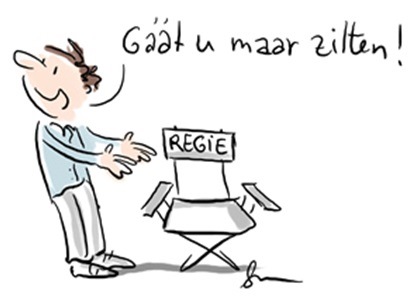 Vragen?